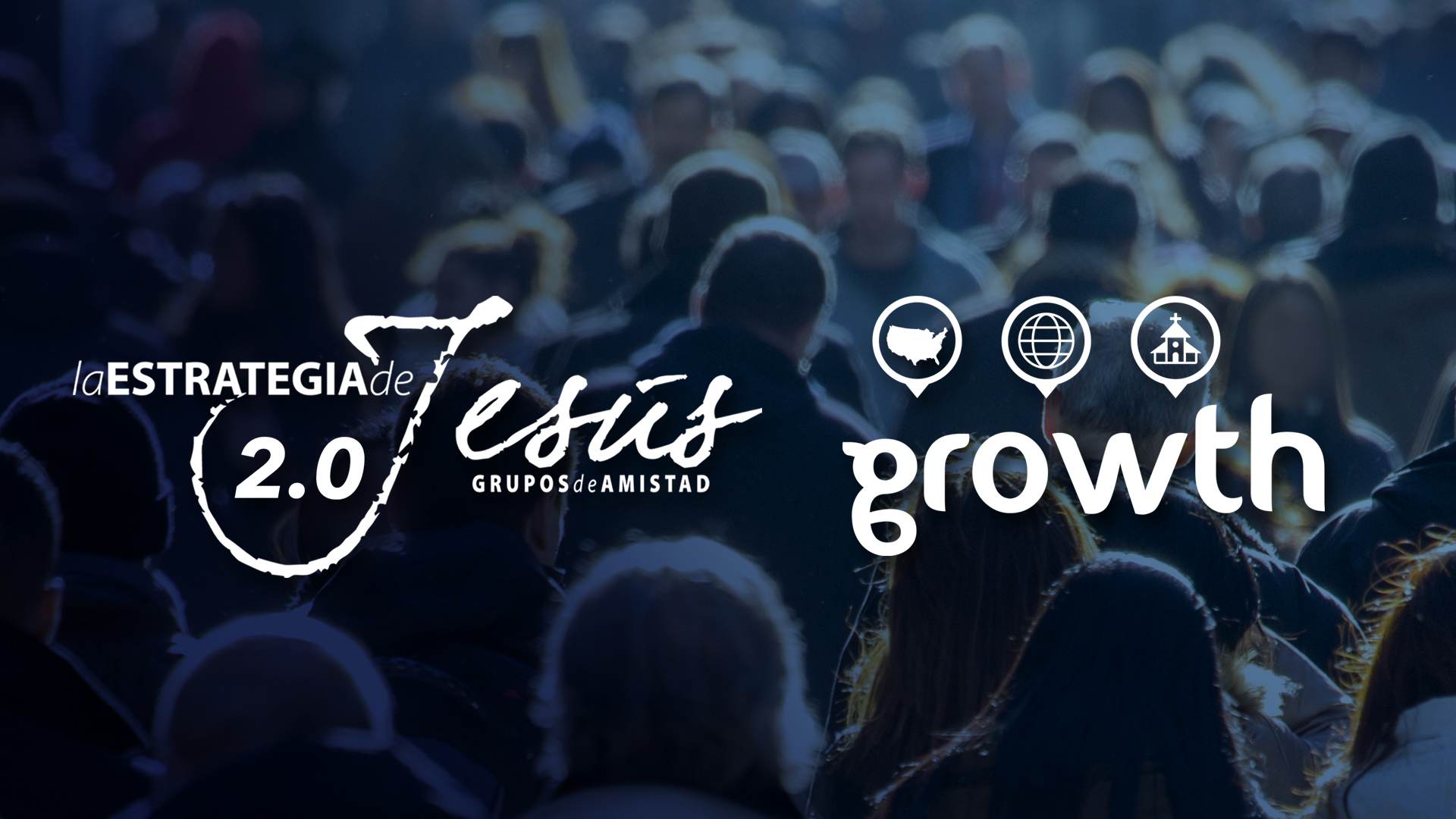 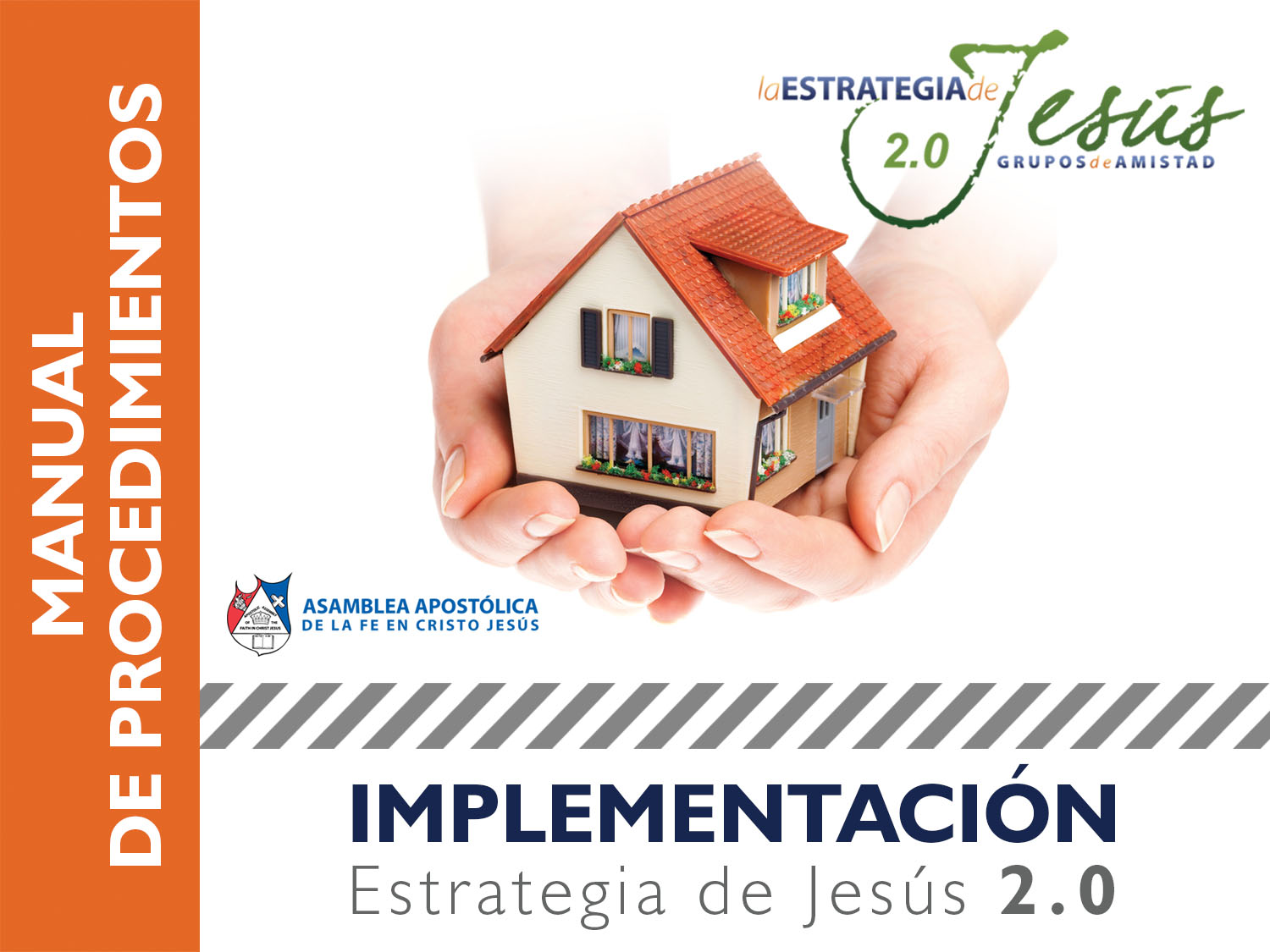 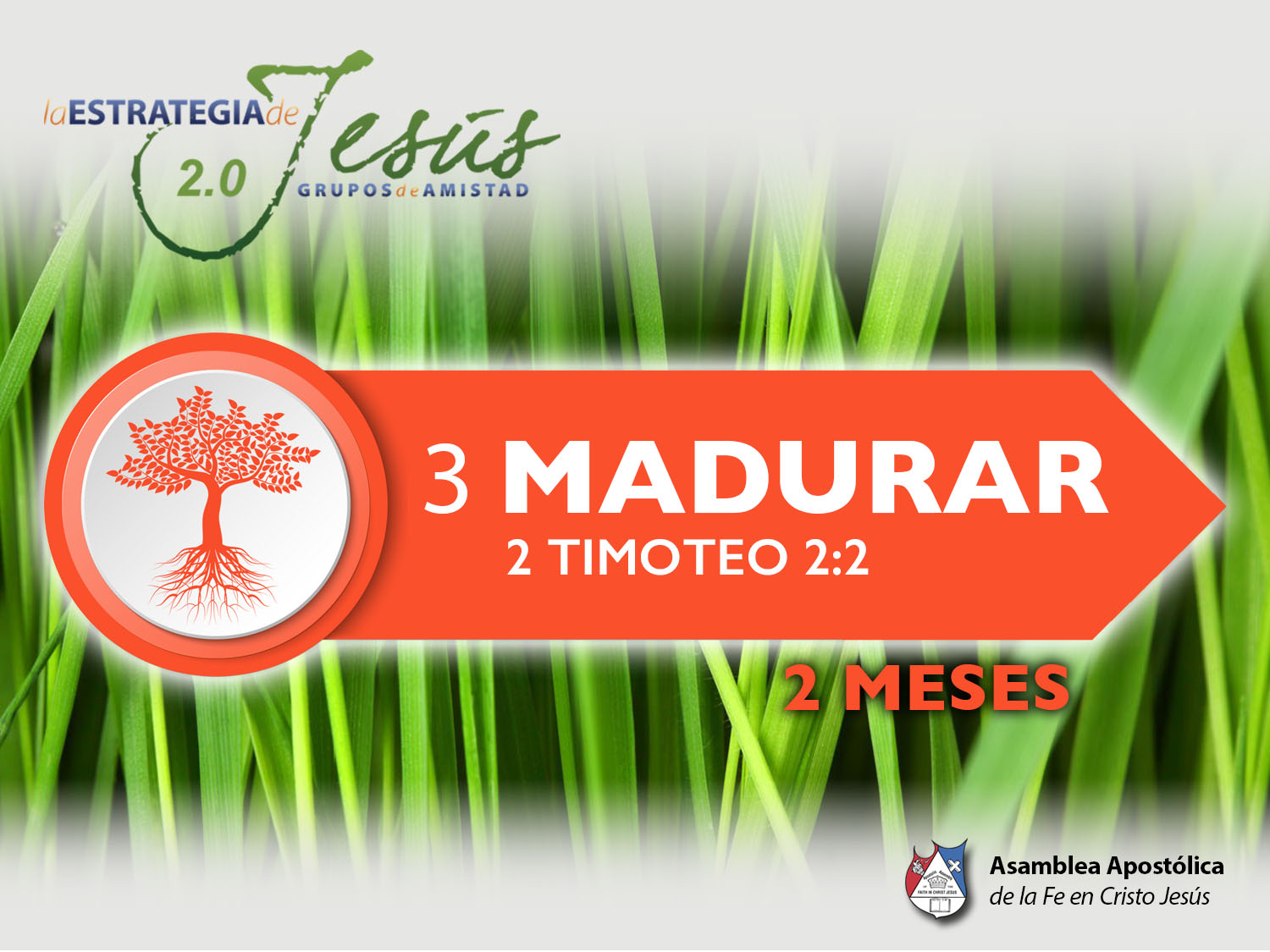 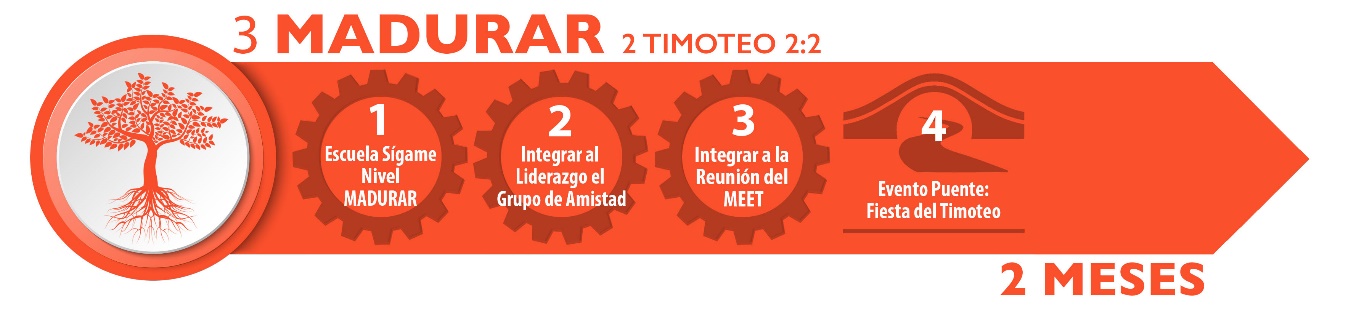 Introducción
La madurez de un discípulo, es indispensable. Los creyentes inmaduros en las Iglesias, son presa fácil del enemigo y terminan perdiéndose, porque no lograron madurar en su vida cristiana.
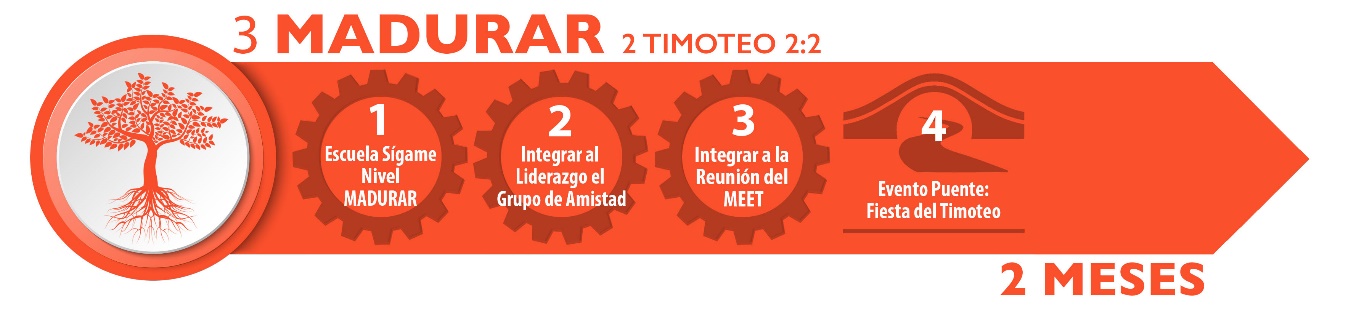 Introducción
Los cristianos inmaduros no se integran a servir a Dios; sólo demandan atención como bebés espirituales.
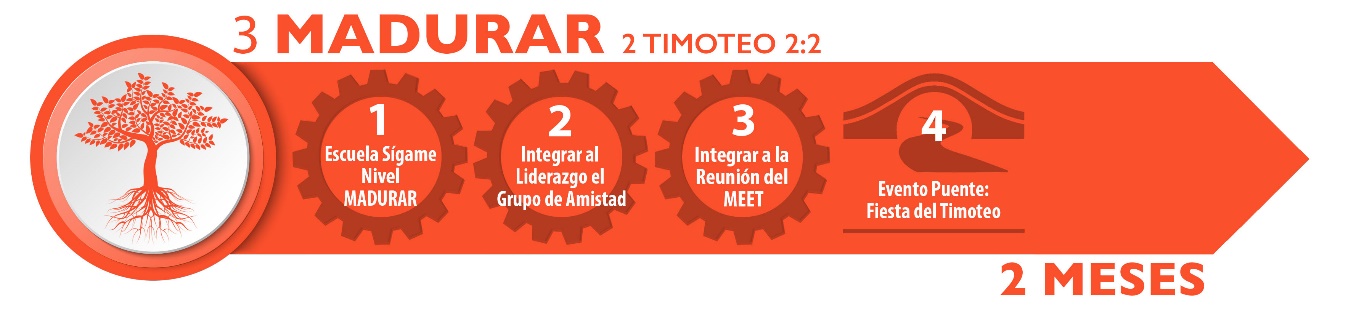 Objetivo del Propósito Madurar
Poner responsabilidades en sus hombros, empezando con ser un servidor (Timoteo) dentro de su Grupo de Amistad.
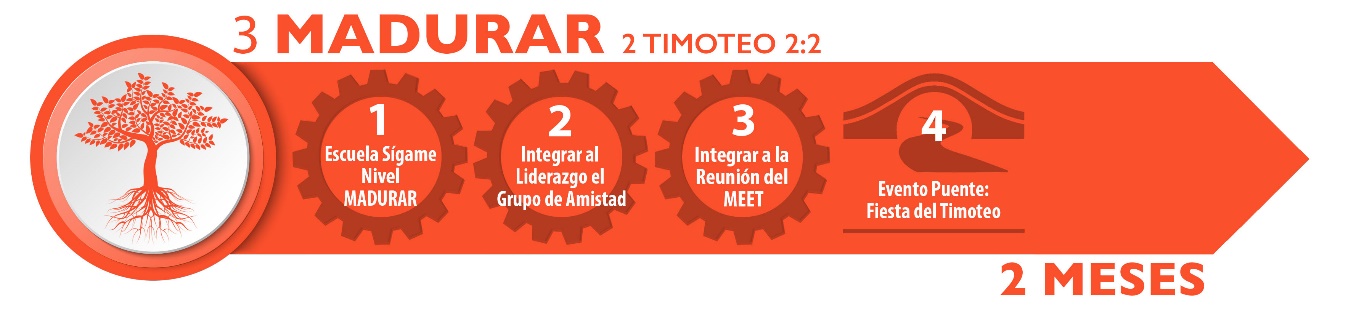 Objetivo del Propósito Madurar
La responsabilidad lleva a la madurez. Una persona que sólo recibe, difícilmente madurará.
El Propósito Madurar, Consta de 4 Sencillos Pasos.
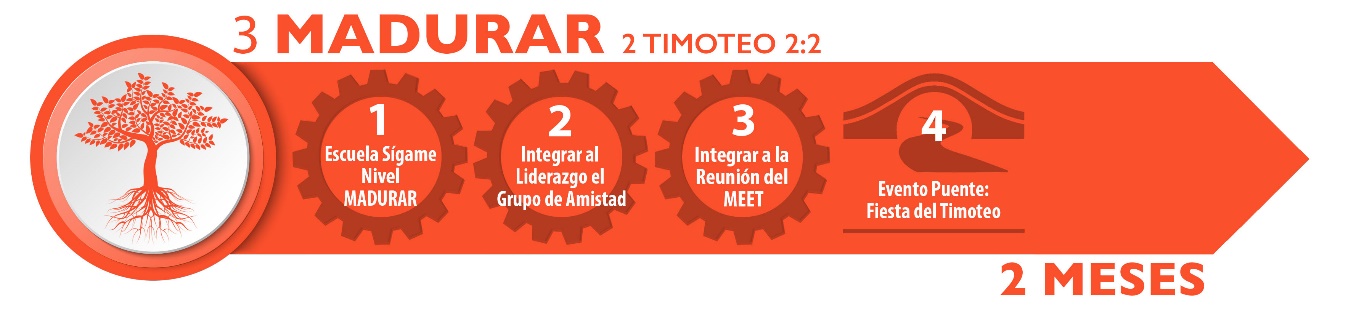 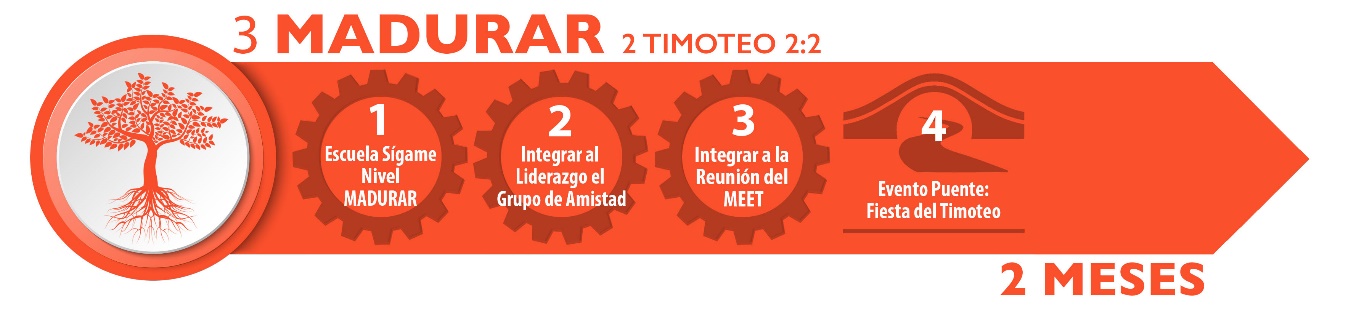 1. Escuela Sígame Nivel Madurar(Engrane 5)
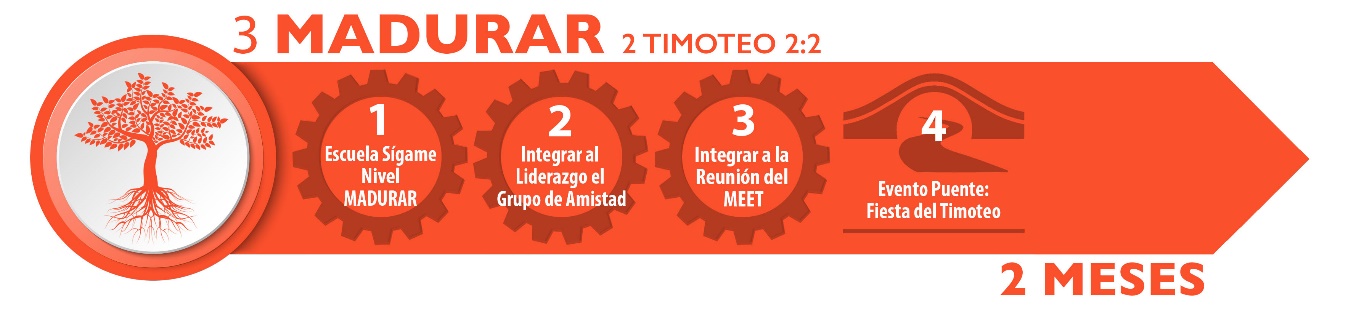 Enfoque del Propósito Madurar
En la Escuela Sígame Nivel Madurar, la intención es propiciar una madurez espiritual y darle al discípulo en formación, un enfoque a la Visión Celular.
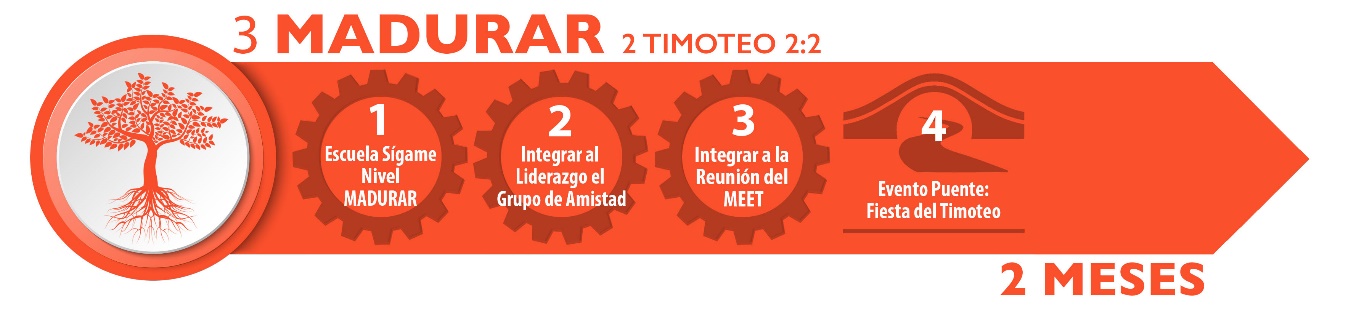 Enfoque del Propósito Madurar
“Por tanto, dejando ya los rudimentos de la doctrina de Cristo, vamos adelante a la perfección; no echando otra vez el fundamento del arrepentimiento de obras muertas, de la fe en Dios, de la doctrina de bautismos, de la imposición de manos, de la resurrección de los muertos y del juicio eterno.” (Hebreos 6:1, 2)
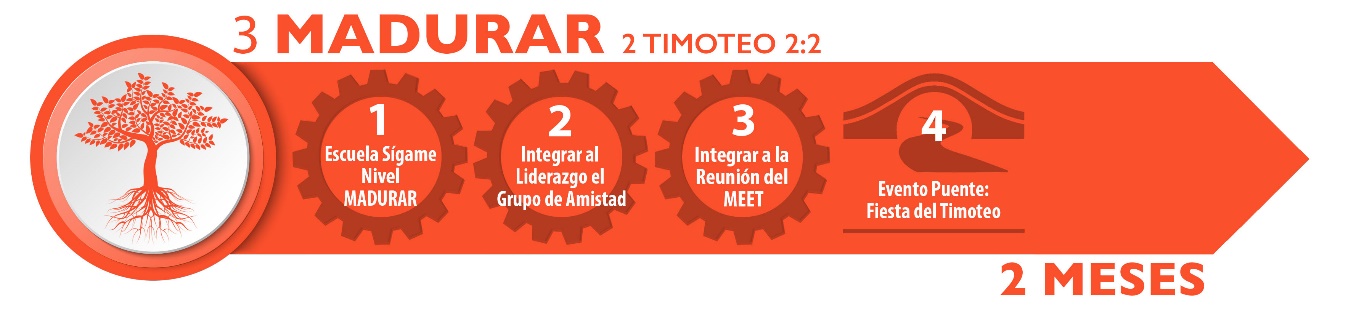 Dinámica
El manual consta de 24 lecciones, que se impartirán en un periodo de 8 semanas. Se sugieren 3 lecciones por sesión. 
El Pastor puede, si es necesario, extender este Proceso 1 mes más, para dar las 24 lecciones en 12 semanas, 2 por sesión.
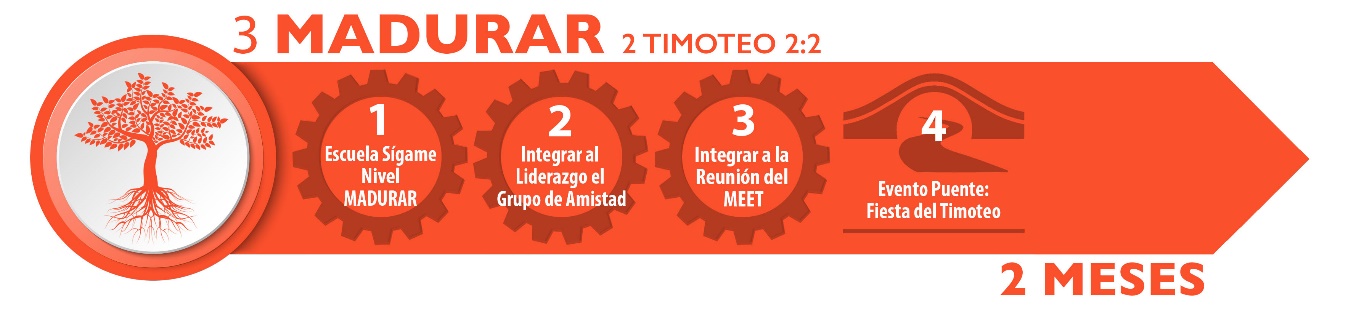 Dinámica
“pero el alimento sólido es para los que han alcanzado madurez, para los que por el uso tienen los sentidos ejercitados en el discernimiento del bien y del mal”. (Hebreos 5:14)
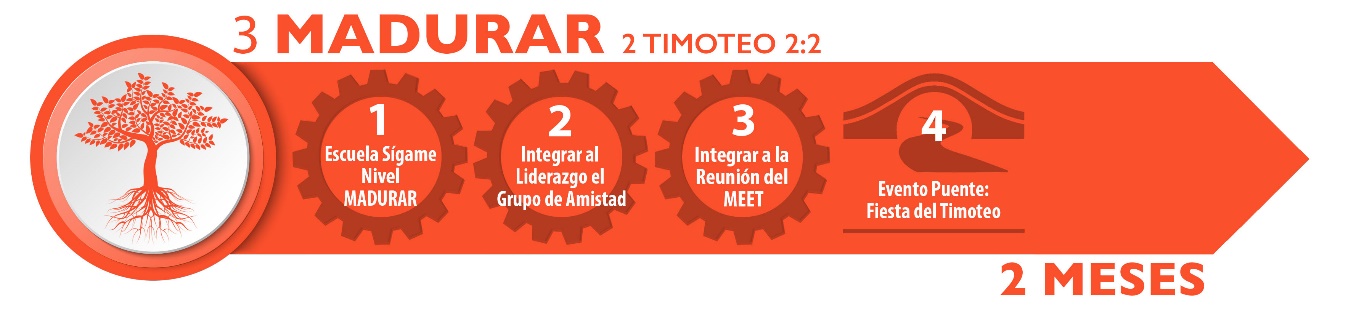 2. Integrar al Liderazgo del Grupo de Amistad (Engrane 3)
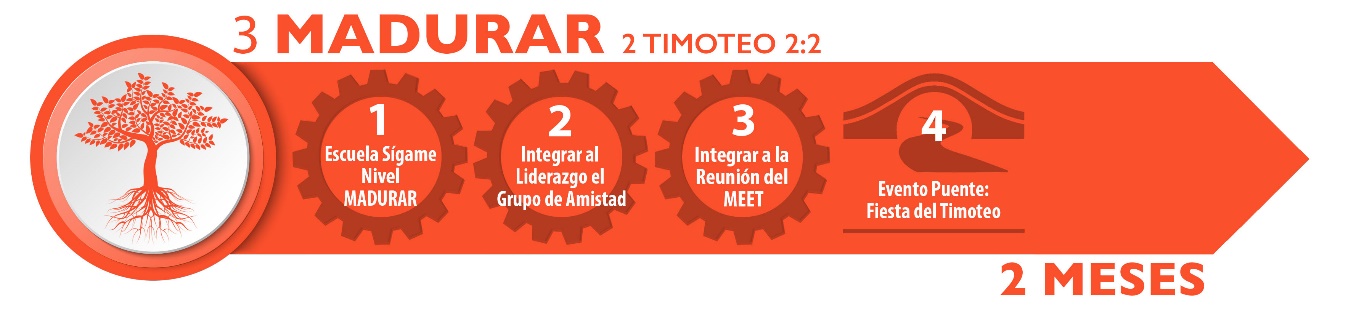 Al final de los 2 meses evaluando la madurez del nuevo convertido, se le puede instalar como Timoteo, o en alguna otra responsabilidad de acuerdo a su desarrollo, para ir aprendiendo a servir en el GDA.
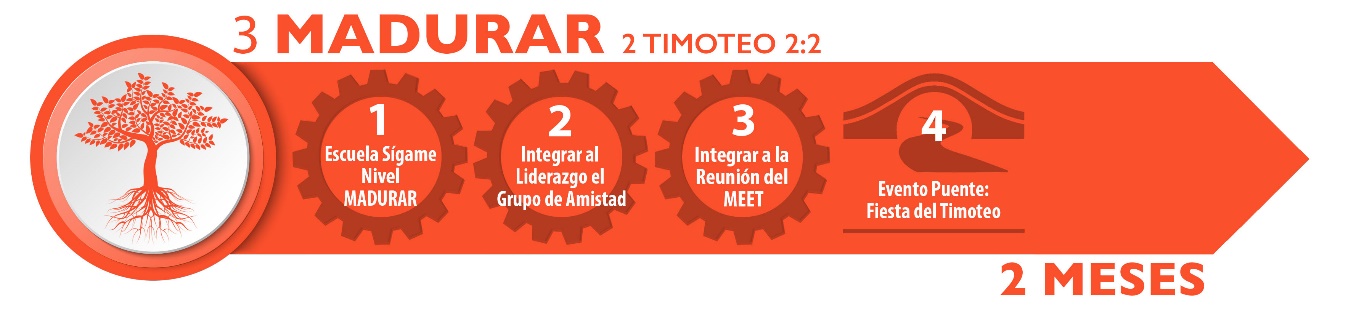 3. Integrar a la Reunión MEET(Engrane 6)
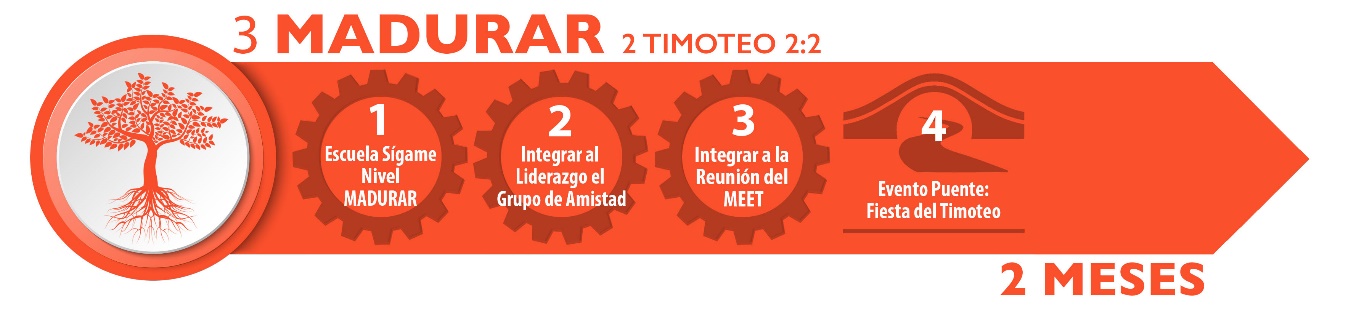 La Reunión MEET
						Ministrar
						Evaluar
						Empoderar
						Trazar
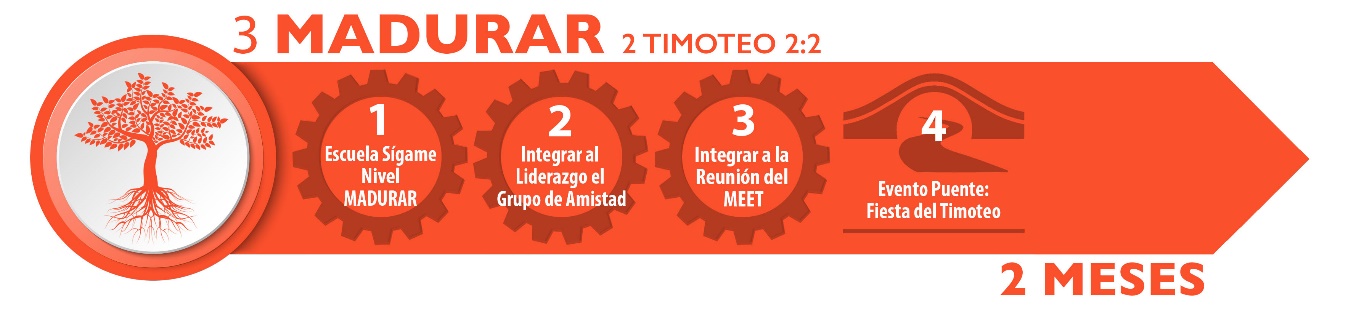 Al final de los 2 meses de Madurar, asistirá también a la Reunión Semanal que el Pastor hace con sus Líderes, para ir impregnándolo de la visión del Reino de Dios y desarrollarle áreas de su carácter cristiano, como el compromiso.
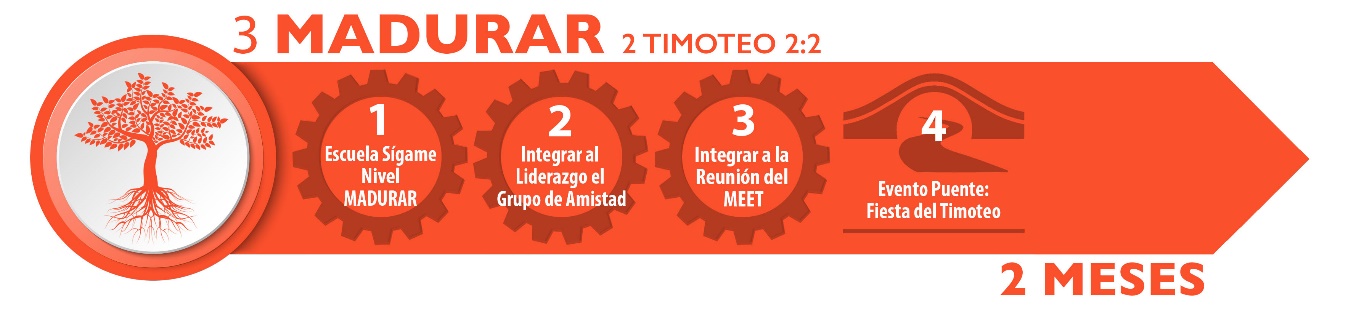 4. Fiesta del Timoteo
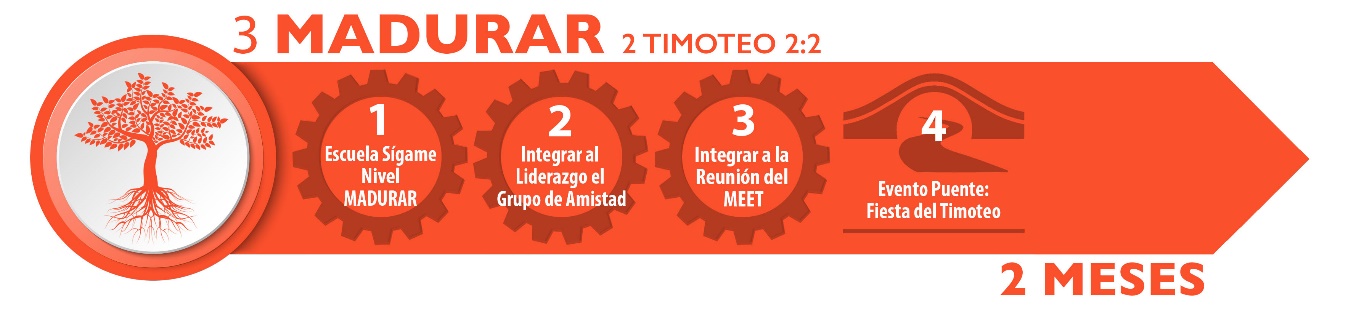 Al fin de los 2 meses de Madurar, se celebra en el Grupo de Amistad, la Fiesta del Timoteo. 
Esta celebración será un sencillo convivio organizado por el Líder, a fin de motivar al nuevo Timoteo y presentarlo ante el GDA.
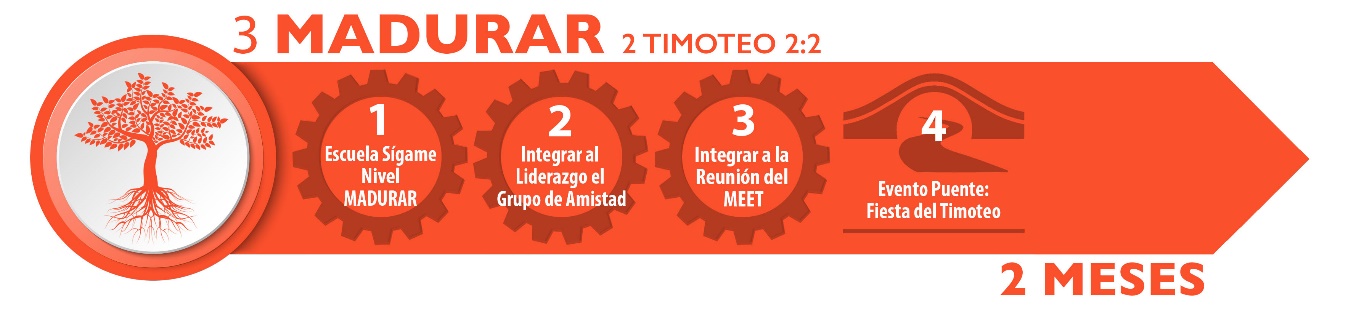 Será Timoteo por los próximos 4 meses, para que al terminar el nivel Multiplicar, se convierta en un nuevo Líder capacitado para hacer lo mismo con otros.
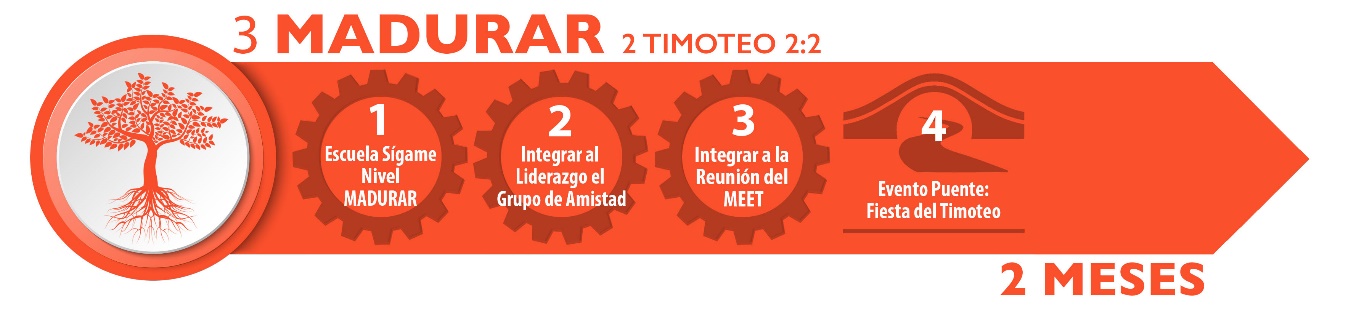 “Lo que has oído de mí ante muchos testigos, esto encarga a hombres fieles que sean idóneos para enseñar también a otros”. (2 Timoteo 2:2)
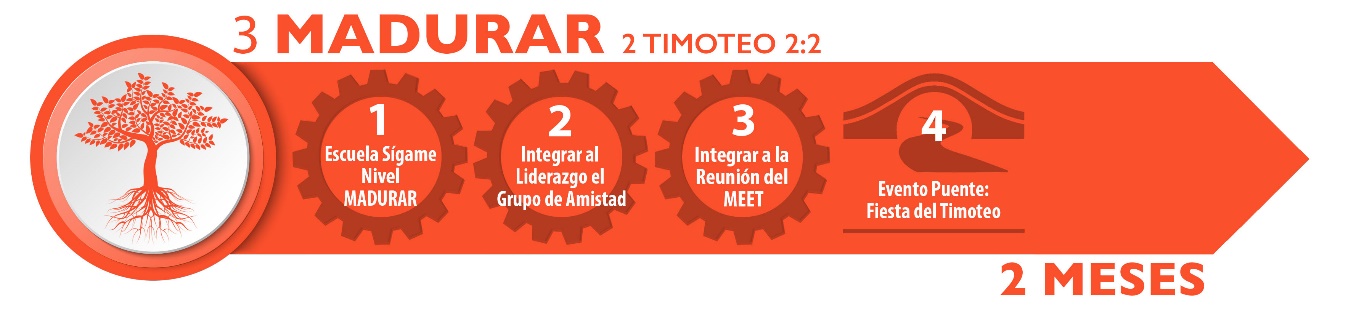 Conclusión
La maduración del creyente es una prioridad, ya que sólo así contribuirá y no sólo demandará. 
La Iglesia necesita obreros, porque la mies es mucha.
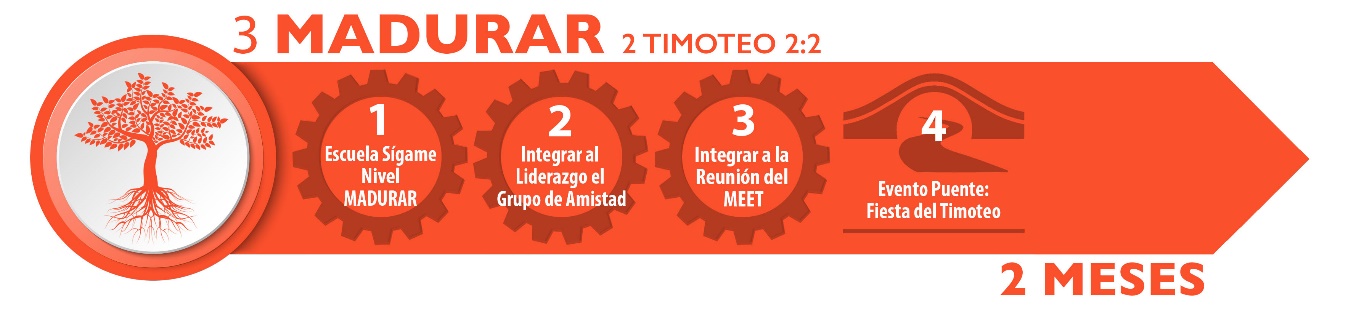 Conclusión
Los obreros ya están en la Iglesia, sólo hay que madurarlos y formarlos para que colaboren en la magna tarea de alcanzar a los perdidos y hacerlos discípulos de Cristo.
TRABAJE CON UN CRONO-GRAMA ANUAL